Money, Populism, and the Wizard of Oz
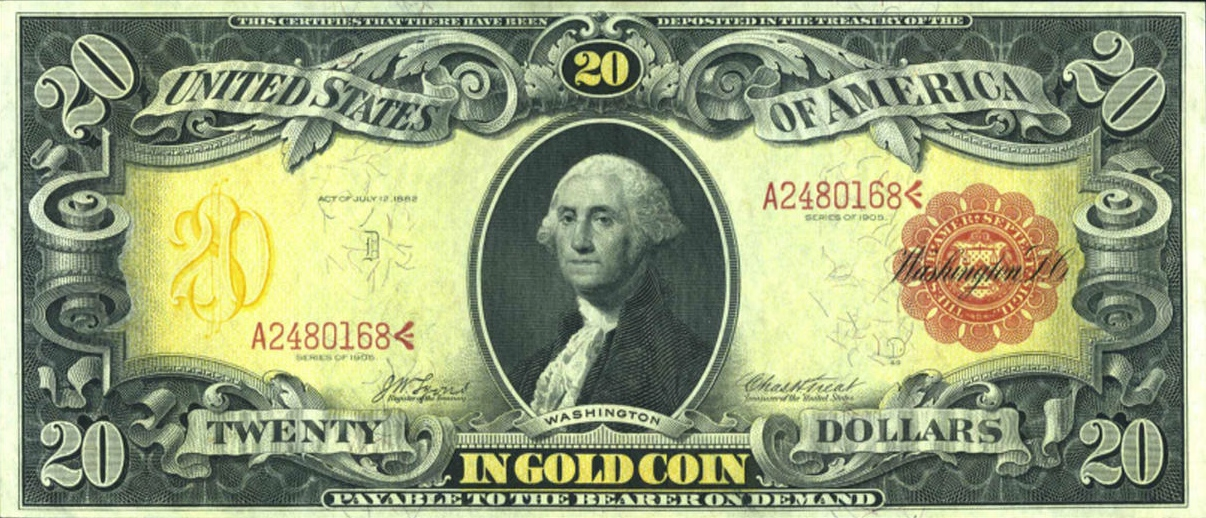 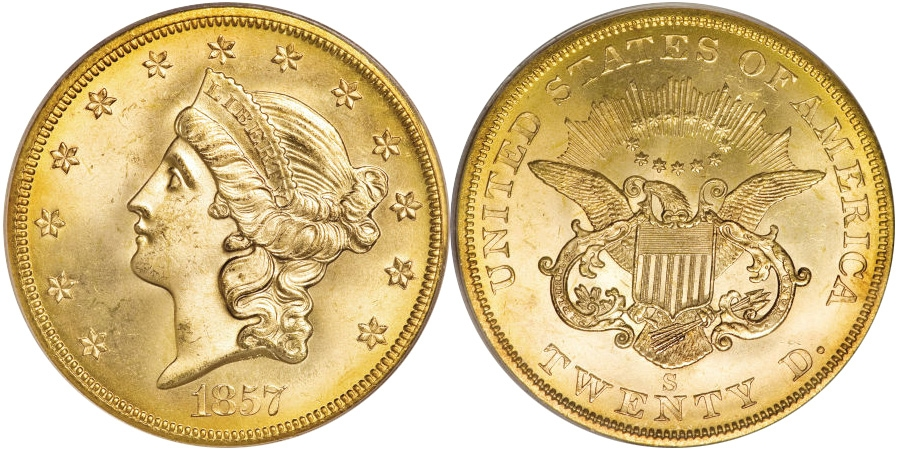 =
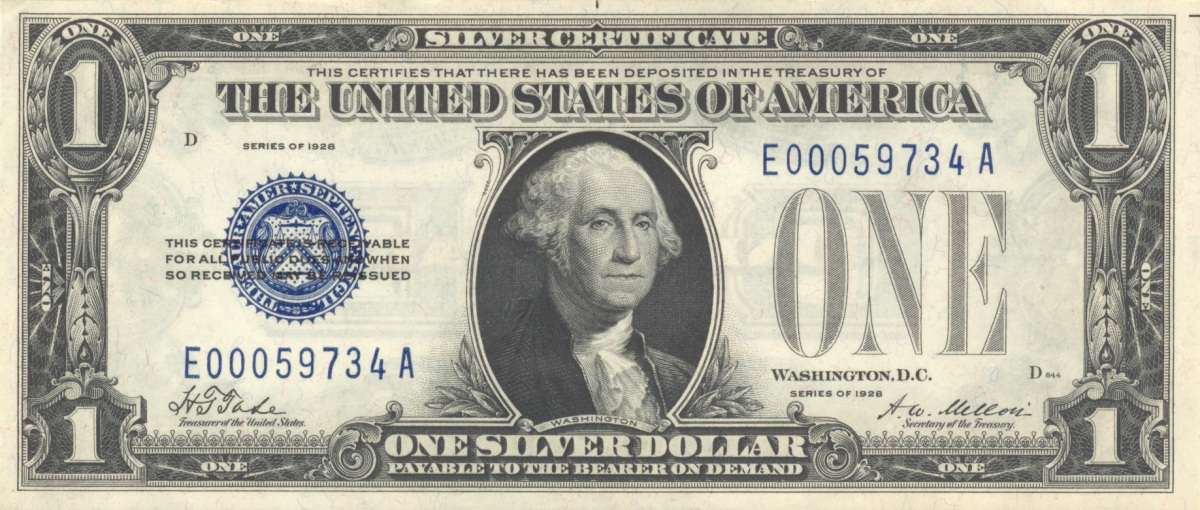 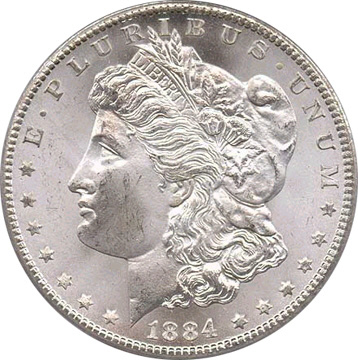 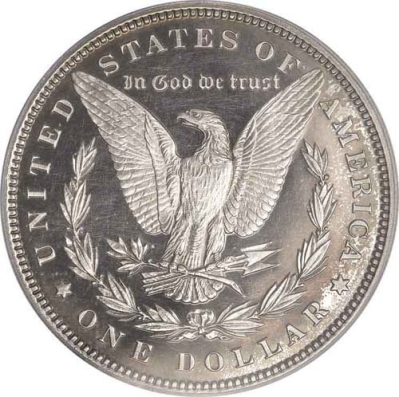 =
=
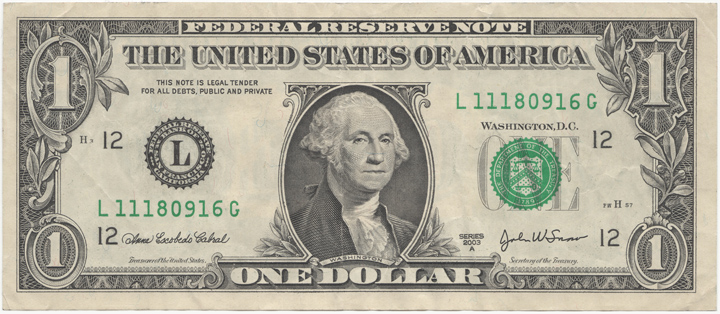 ? =
Inflation and Deflation
It’s simple:  when the government adds too much money to the total supply, you get inflation.  When the government takes too much money out of the supply, you get deflation.
Inflation leads to money being worth less.
Inflation leads to money being worth more.
This is why the government cannot just crank out more and more dollar bills.
Populism
Why do you need to learn about this?  Because people still use the term.
Generally, if conservatives (Republicans) say it, they mean it as an insult.
Populist believed that the government of the 1880s was very, very broken, and they aimed to fix it.
Modern “populists” include moderate democrats, like the Clintons and Obama.
What is a “Progressive Tax?”
The government has collected income taxes at various times.
“Income tax” gives the government a piece of your salary or wage.
The Populists wanted an income tax because they wanted the government to provide services they needed.
At various times, different Supreme Courts have said that income taxes are unconstitutional.
Income taxes have only been permanent since 1913.
What is a “Progressive Tax?”
Part of the Populists’ tax plan involved “progressive taxation,” which we still use.
The alternative?  “Flat taxes,” which make everyone pay the same percentage of their income, typically 3-5%.
The problem:  REALLY wealthy people can afford to pay a lot more than 3-5% of their income and not even notice it.
A progressive tax works by forcing richer people to pay at a higher tax rate than poorer people.
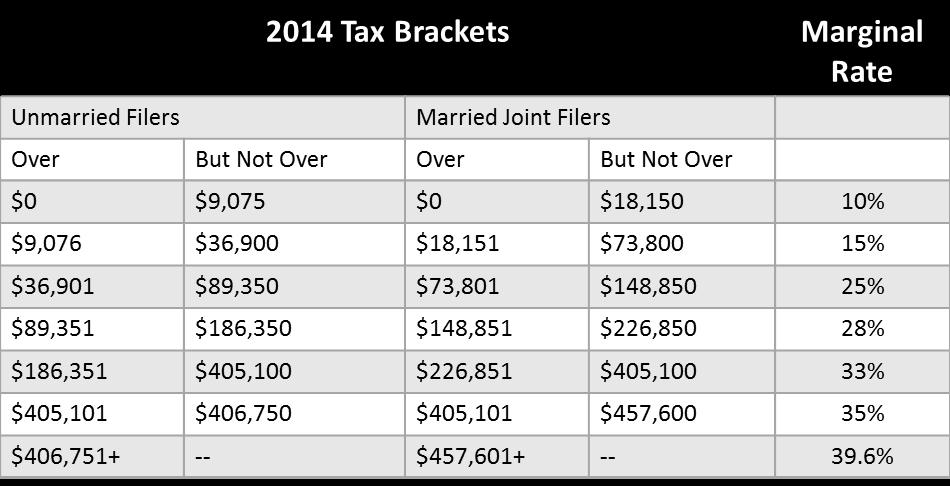 So, does a progressive tax solve the problem?
Not really.  Truly wealthy people can still afford lawyers who can figure out how to avoid paying tax at a higher rate.
Trusts, bonuses, stock options, offshore accounts… etc…
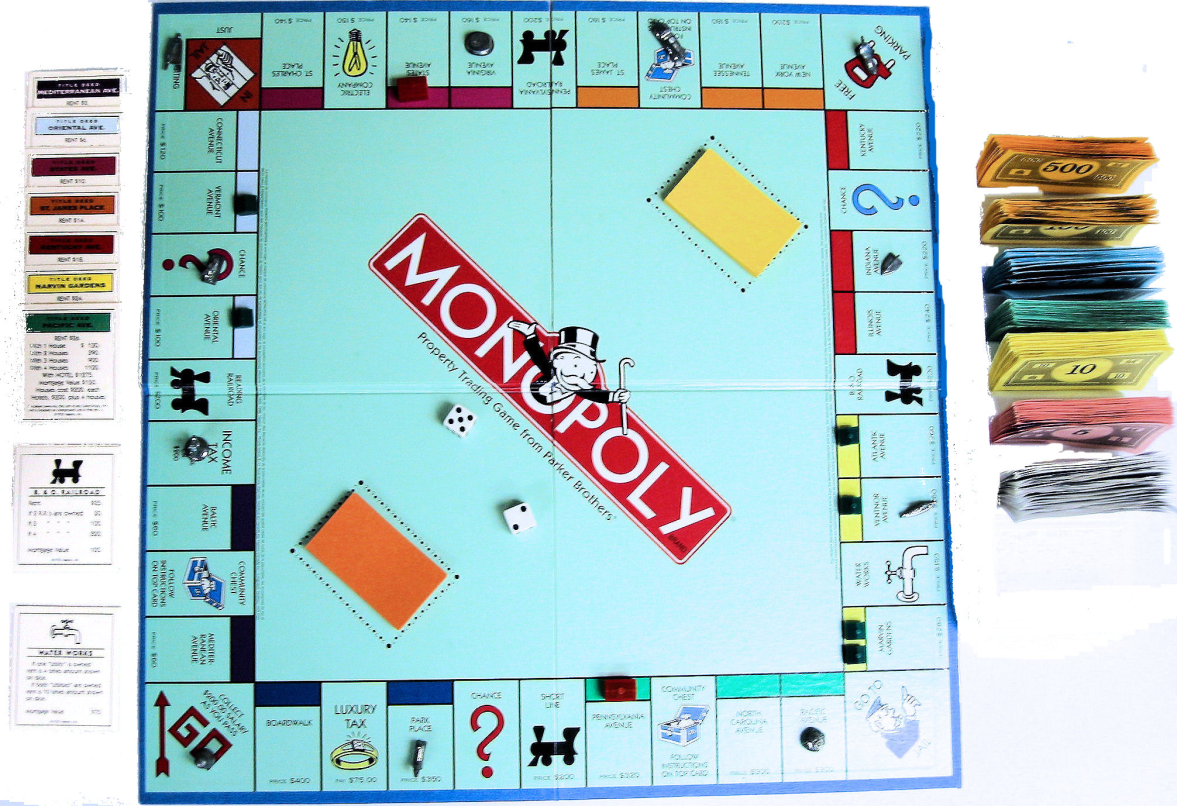 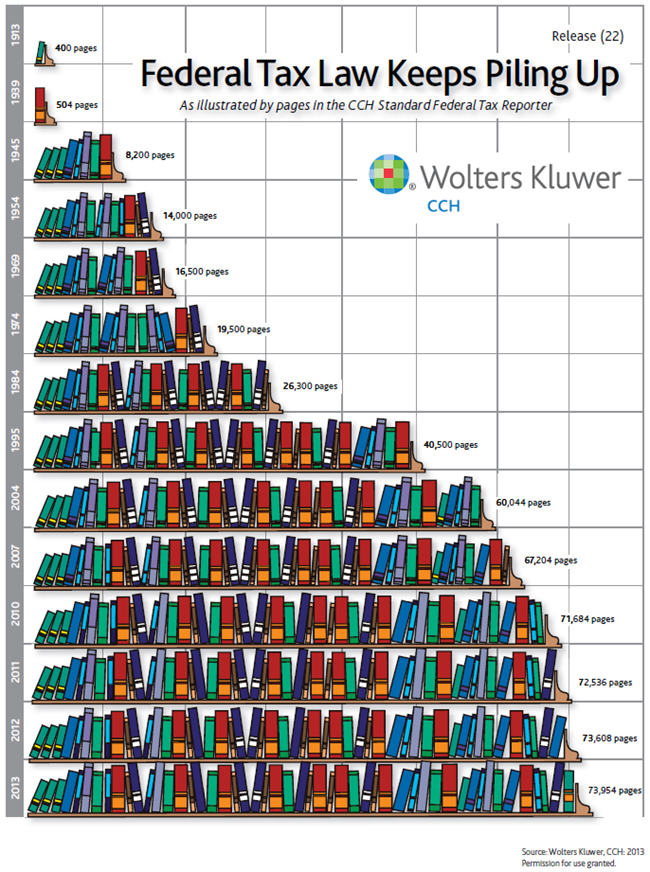